Teknik Menggali Kebutuhan PL
Oleh : Tim Pembina MK Rekayasa Perangkat Lunak
Program Studi Manajemen informatika
Fakultas Ilmu Terapan
Universitas Telkom
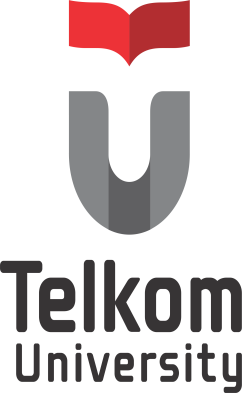 MI1042 – RPL | Genap 2015-2016
.: Hanya untuk kepentingan pengajaran di lingkungan Fakultas Ilmu Terapan – Universitas Telkom:.
Requirement engineering
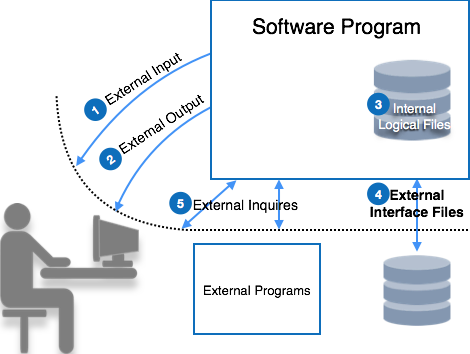 Penyusun : Hanung Nindito Prasetyo S.Si. M.T. 
Tanggal Revisi : 19 Januari 2015
Slide Identity
Analisis kebutuhan merupakan suatu proses untuk mendapatkan informasi, model dan spesifikasi tentang perangkat lunak yang diinginkan. Ada 3 faktor yang mempengaruhi pada tahapan analisis kebutuhan, yaitu
Lengkap
Detail
Benar
3 (tiga) faktor di atas merupakan faktor – faktor yang paling berpengaruh terhadap sukses atau tidaknya analisa yang dilakukan untuk mengetahui kebutuhan apa saja yang dibutuhkan oleh klien.
Faktor yang berpengaruh
Pada tahapan analisis kebutuhan ada saja kendala yang dihadapi, antara lain :
Klien tidak memiliki pengetahuan yang cukup tentang dunia komputer.
Cara klien mengungkapkan keinginan membingungkan.
Kurangnya waktu pertemuan antara klien dan pengembang.
Kendala yang biasa dihadapi
Pada tahapan analisis kebutuhan ini terdapat beberapa metode atau tehnik yang dapat digunakan, antara lain:
• Survey Kuisoner
• Interview / Wawancara• Observasi
• Analisa Dokumen
• JAD (Joint Application Development)
Jenis teknik menggali kebutuhan
Kuesioner adalah daftar pertanyaan operasional yang ditanyakan pada responden terpilih untuk menjawab hipotesis-hipotesis yang dikembangkan sesuai tujuan penelitian. Pertanyaan yang diajukan dapat bersifat terbuka atau tertutup
Survei (menggunakan questioner)
Kuesioner Pra-pengembangan
Kuesioner yang digunakan untuk mengetahui: 
Tujuan dari Pengembangan aplikasi
Siapa dan bagaimana pengguna aplikasinya
Manfaat aplikasi yang akan dibangun
Teknologi yang akan digunakan

Kuesioner Pasca-pengembangan
Kuesioner yang digunakan untuk melihat optimalisasi aplikasi atau sistem yang telah dibangun (contohnya UAT)
Jenis Kuesioner
Kelebihan survei (Questioner)
Relatif Lebih mudah dalam mengumpulkan informasi
Data dan informasi terkumpul lebih cepat

Kekurangan  Survei (Questioner)
Kesalahan membuat survei akan berakibat pada informasi yang diperoleh
Bila respondennya tidak tepat akan membuat informasi menjadi bias
Metode ini merupakan teknik pengumpulan requirement yang paling umum di lakukan. Teknis dilapangan nya, sang pengembang atau develop menanyakan hal – hal yang berkaitan dengan masalah yang diangkat kepada responden yang memiliki kriteria yang cocok pada masalah yang ditanyakan. Berikut langkah melakukan interview :• Memilih target interview
• Mendesain pertanyaan interview
• Persiapan
• Interview
• Follow up
Interview / Wa wancara(1)
Dalam mewawancara narasumber, gunakan pertanyaan yang jelas dan mudah dipahami. Hindari pertanyaan yang panjang dan kompleks. Cobalah untuk menggali mengenai kelebihan dan kekurangan sistem yang telah berjalan sebelumnya.

Improvisasi dapat dilakukan dengan mencoba menggali bagian-bagian tertentu, misalnya pertanyaan-pertanyaan yang sudah dijawab di pertanyaan sebelumnya, atau dapat dihapus jika dianggap tidak relevan berdasarkan informasi yang sudah diketahui secara pasti selama wawancara. Catat hasil wawancara tersebut.
Interview/wawancara(2)
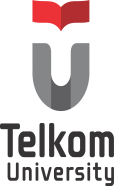 Contoh Wawancara
Istilah observasi berasal dan bahasa Latin yang berarti ”melihat” dan “memperhatikan”. Istilah observasi diarahkan pada kegiatan memperhatikan secara akurat, mencatat fenomena yang muncul, dan mempertimbangkan hubungan antar aspek dalam fenomena tersebut.
Observasi
Data yang dikumpulkan melalui observasi cenderung mempunyai keandalan yang tinggi.
Penganalisis melalui observasi dapat melihat langsung apa yang sedang dikerjakan. Pekerjaan-pekerjaan yang rumit kadang-kadang sulit untuk dijelaskan dengan kata-kata. Melalui observasi, penganalisis dapat mengidentifikasikan kegiatan-kegiatan yang tidak tepat yang telah digambarkan oleh teknik pengumpulan data yang lain.
Dengan observasi, penganalisis dapat menggambarkan lingkungan fisik dari kegiatan-kegiatan
Kelebihan Teknik Observasi
Umumnya orang yang diamati merasa terganggu atau tidak nyaman, sehingga akan melakukan pekerjaanya dengan tidak semestinya.
Pekerjaan yang sedang diobservasi mungkin tidak dapat mewakili suatu tingkat kesulitas pekerjaan tertentu atau kegiatan-kegiatan khusus yang tidak selalu dilakukan
Observasi dapat mengganggu pekerjaan yang sedang dilakukan.
Orang yang diamati cenderung melakukan pekerjaannya dengan lebih baik dari biasanya dan sering menutupi kejelekannya.
Kekurangan Teknik Observasi
Pada metode analisa dokumen sering juga disebut dengan analisis kegiatan atau activity analysis. Tahap ini adalah tahap mengumpulkan Dokumen yang berkaitan dengan  proses bisnis dari Sistem atau aplikasi yang akan dibangun.
Adapun dokumen yang dapat dikumpulkan seperti :
Kebijakan Organisasi/perusahaan(seperti SK, Surat Tugas) dll
Aturan Organisasi/Perusahaan
Standard Operational Procedure (SOP)
Instruksi Kerja (IK)
Struktur Organisasi & Tata kelola (SOTK)
Dokumen Lainnya yang mendukung
Analisis Dokumen
JAD Adalah suatu teknik pengembangan Aplikasi yang melibatkan antara pengguna dan profesional (sebagai sebuah tim) dalam pengembangan sistemnya, Teknik JAD dapat diterapkan disetiap tahap pengembangan sistem.
Joint Application Development (JAD)
Proses JAD didasarkan pada empat gagasan yang sederhana:
Menempatkan Orang-orang yang benar-benar ahli dalam pekerjaanya.
Orang-orang yang terlatih di dalam teknologi informasi mempunyai pemahaman terbaik dalam pengembangan ini.
Proses-proses Sistem Informasi dan bisnis, Orang-orang yang bekerja di dalam bidang-bidang yang terkait mempunyai pengertian yang mendalam dan peran yang penting dari suatu sistem.
Sistem informasi terbaik dirancang ketika semua kelompok bekerja bersama-sama di suatu proyek sebagai mitra yang sama.
Proses JAD
Secara garis besar yang perlu terlibat adalah :1. Sponsor.2. Business Users.3. System Analyst (Tim Developer).4. System Experts.5. Facilitator.
Pelaku dalam JAD
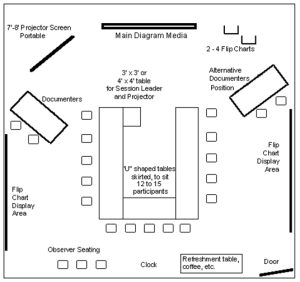 Ilustrasi JAD
Contoh Mekanisme Penggalian kebutuhan PL dalam Studi Kasus(Berdasarkan Kisah Nyata)
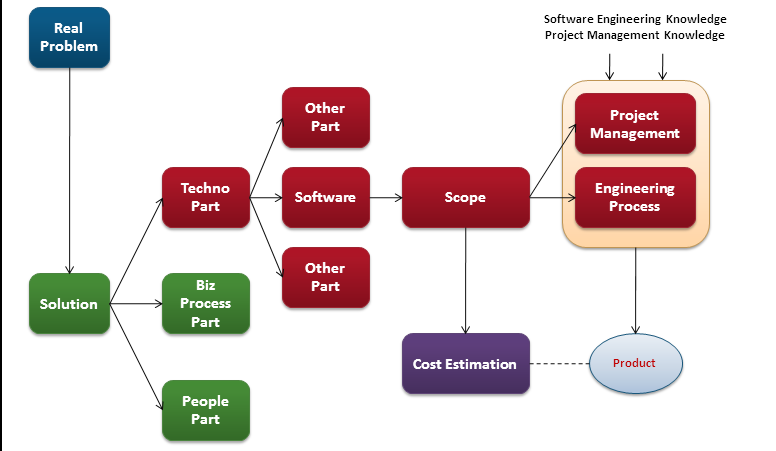 Masih ingat dengan gambar ini? Jadikan sebagai faktor analisis kebutuhan!
Perhatikan studi kasus Berikut :
PT. Telkom Akses adalah anak perusahaan dari PT. Telekomunikasi Indonesia Tbk. yang bergerak di bidang konstruksi pembangunan dan manageservice Salah satu kegiatan data yang perlu dikelola di dalam instansi perusahaan ini yaitu kepegawaian. PT. Telkom Akses masih memiliki kendala dalam kegiatan data pegawai dengan sistem yang ada saat ini. Backup data yang tidak mudah, sehingga sulit untuk mendapatkan data-data pegawai yang hilang apabila terjadi masalah pada komputer atau hardisk yang menyimpan data pegawai tersebut. Sistem yang kurang friendly terhadap user yang mengelola data pegawai tersebut. Penulisan data pegawai yang dilakukan oleh user seringkali tidak seragam sehingga menyulitkan pengelolaan data tersebut. Kurangnya informasi yang akurat mengenai data seorang pegawai, sehingga dapat menyebabkan data seorang pegawai menjadi tidak valid dan dapat menghambat pengelolaan data pegawai. Selain itu pula, banyak masalah yang terjadi dalam manajemen pengajuan cuti seperti masih menggunakan mekanisme manual, lamanya menunggu persetujuan pengajuan cuti dari atasan serta  pengelolaan kuota cuti.
Pressman, Roger S. 2006. Software Engineering: A Practitioner's Approach. Singapore: McGraw-Hill.
Daniel R. Windle, L. Rene Abreo, Software Requierements Using the Unified Process: A Practical Approach, Prentice Hall PTR, 2002 (ISBN:0-13-096972-9)
Ralph R. Young, The Requirements Engineering Handbook, Artech House, 2004
Referensi